Инвестиционный паспорт объекта________________________________________________________________________________________________________________________________________
НАИМЕНОВАНИЕ ОБЪЕКТА: Земельный участок
АДРЕС: Григориопольский район, с. Красная горка ул. Гагарина б/н
Характеристика инвестиционной площадки
Местонахождение объекта
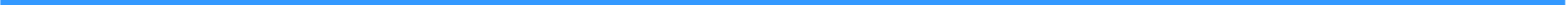 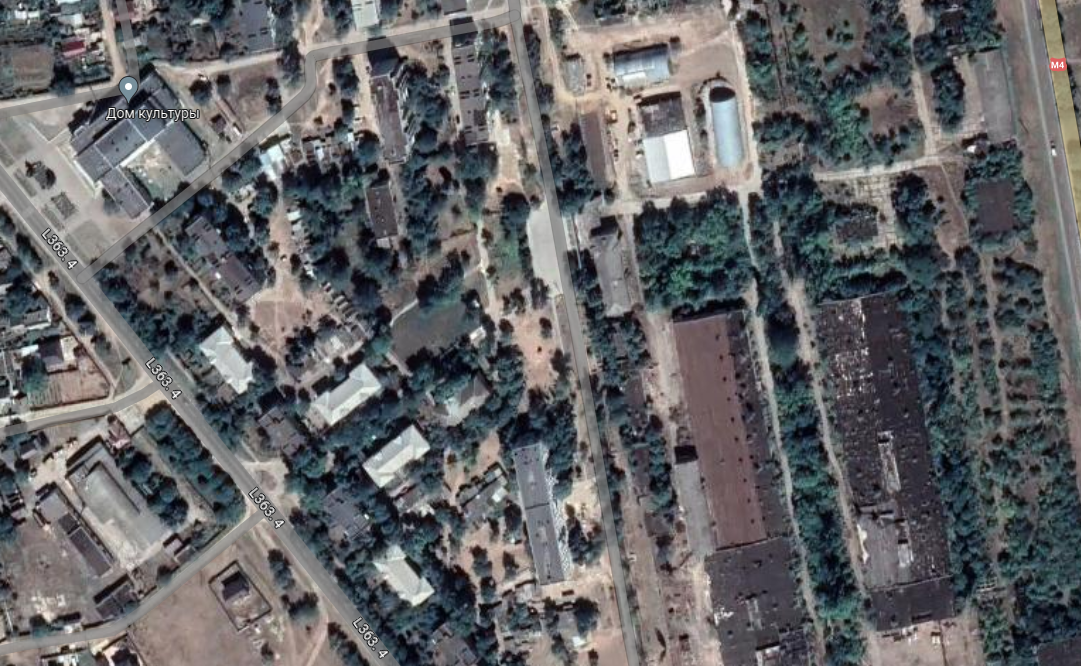 Фотогалерея
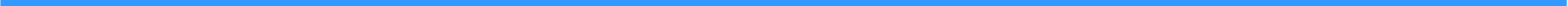